Кафедра биологической химии с курсами медицинской, фармацевтической и токсикологической химии



Тема: Взаимосвязь обменов веществ

Лекция № 15(25) (2 семестр) по дисциплине «биохимия» для студентов 2 курса, обучающихся по специальности 31.05.01-Лечебное дело

Лектор: д.м.н. Малиновская Наталия Александровна

Авторы лекции: д.м.н. Малиновская Н.А., д.м.н. Салмина А.Б., к.б.н. Герцог Г.Е. и др. сотрудники кафедры

Красноярск, 2021
План лекции
Актуальность

Взаимосвязь обменов веществ.
Принципы интеграции метаболизма.
Специализация и компартментализация метаболизма. 
Ключевые события в интеграции метаболизма.

 Заключение
Чем отличаются эти схемы?
АКТУАЛЬНОСТЬ ТЕМЫ
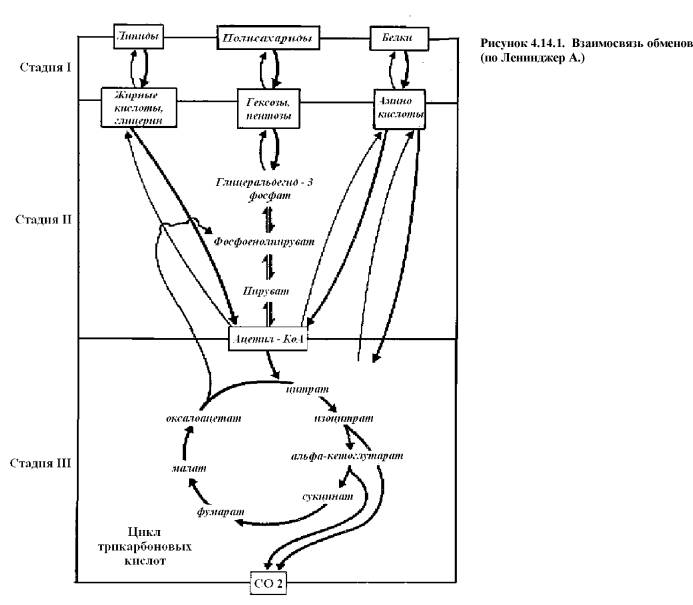 Интеграция метаболизма
Все превращения органических веществ, процессы анаболизма и катаболизма тесно связаны друг с другом. 

В организме человека, как и в живой природе вообще, не существует самостоятельного обмена белков, жиров, углеводов и нуклеиновых кислот. 

Все превращения объединены в целостный процесс метаболизма.
Важность взаимосвязи разных видов обмена веществ
Взаимопревращения веществ диктуются:

физиологическими потребностями организма,
целесообразностью замены одних классов органических молекул другими в условиях блокирования какого-либо процесса при патологии.
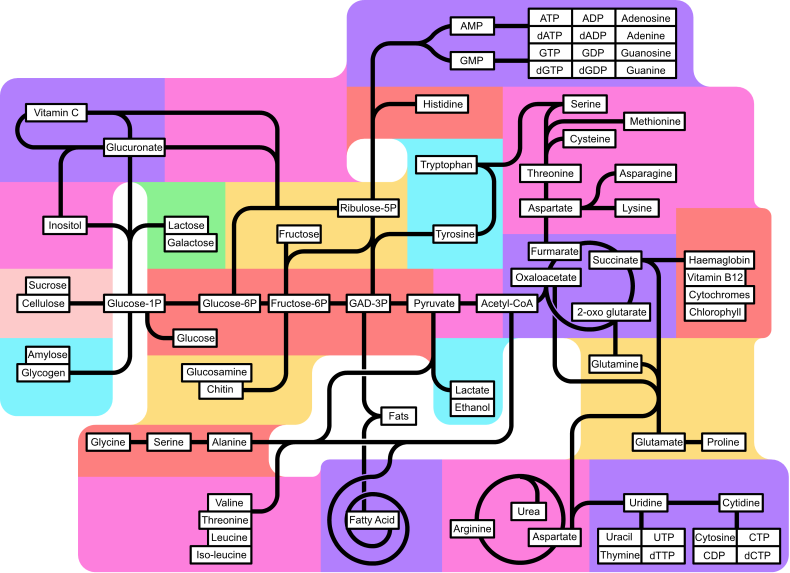 Взаимосвязь различных видов обмена
Катаболизм и анаболизм
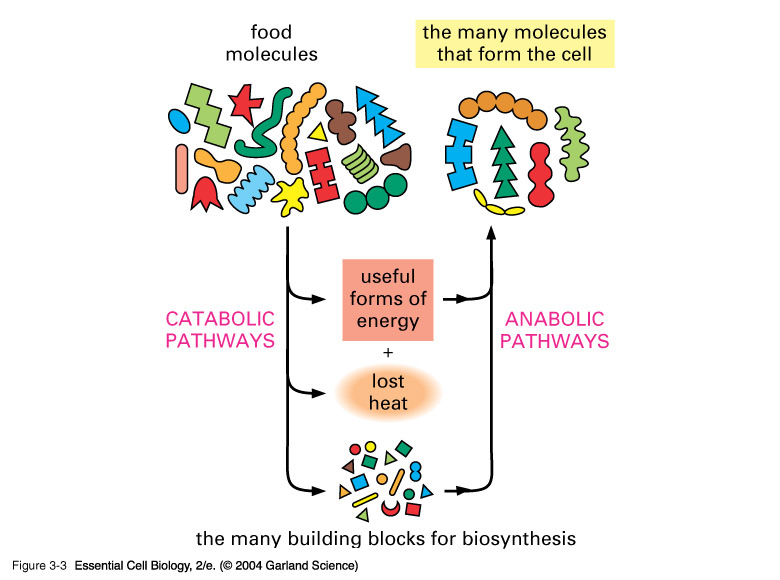 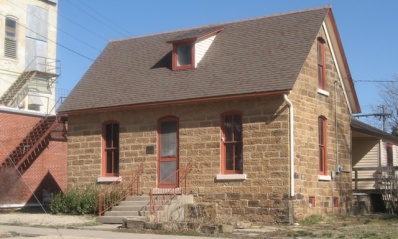 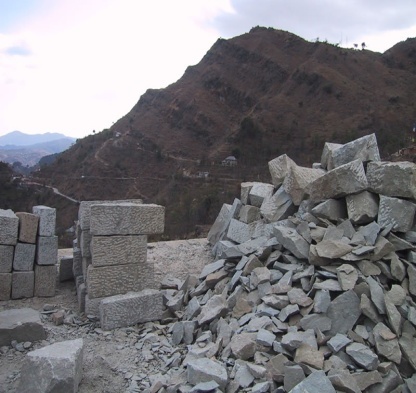 Все виды обменов
Катаболизм (диссимиляция)
Анаболизм 
(ассимиляция)
совокупность процессов расщепления сложных молекул до более простых веществ с образованием энергии
совокупность процессов биосинтеза органических веществ
Цикл Кребса – амфиболический путь
Общая схема катаболизма
Жиры
Полисахариды
Белки
1
Жирные кислоты
Глицерин
Аминокислоты
Моносахариды
2
Пируват
оксалоацетат
2оксоглутарат
Ацетил-КоА
3
HS-КоА
Цикл Кребса
АТФ
АТФ
Дыхательная цепь
H2
CO2
H2O
Биологическое окисление
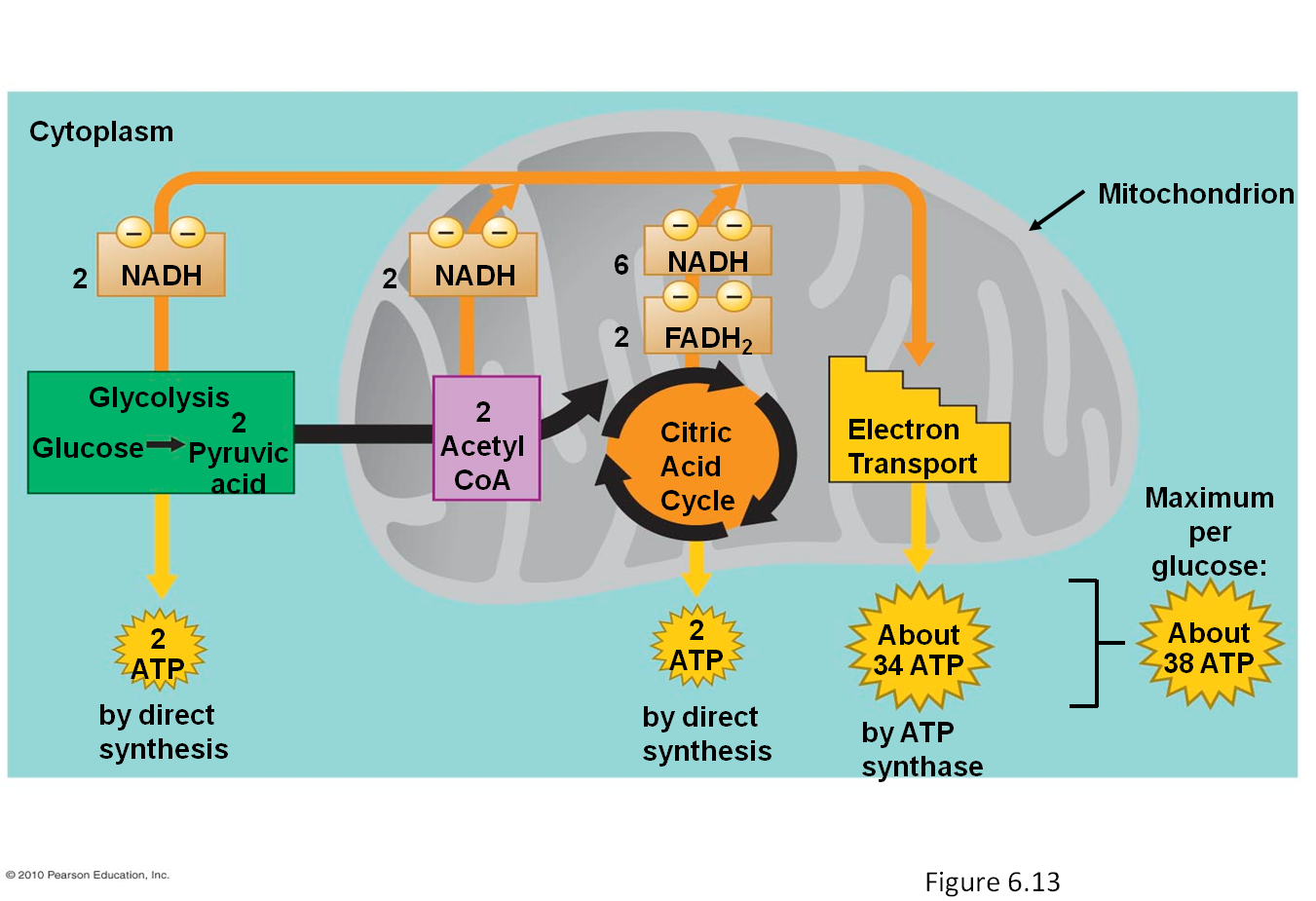 http://www.studyblue.com/notes/note/n/chapter-6-cellular-respiration/deck/1258732
Цикл Кребса – «метаболический распределитель»
После еды избыток белков и углеводов конвертируется через промежуточные продукты ЦТК в жиры.

При голодании аминокислоты белков конвертируются в углеводы через ЦТК и ГНГ для поддержания уровня глюкозы крови.

Жиры не конвертируются в углеводы (за исключением глицерина, составляющего 6% от веса молекулы триглицерида, что приобретает особое значение при голодании).
Аминокислоты в интеграции метаболизма
КЕТОГЕННЫЕ АМИНОКИСЛОТЫ, образующие в процессе обмена ацетоацетил-КоА .

ГЛИ(Ю)КОГЕННЫЕ АМИНОКИСЛОТЫ, образующие ацетил-КоА через пируват.

Из обоих типов аминокислот могут синтезироваться жирные кислоты.
оксалоацетат
a-кетоглутарат
аспартат
глутамат
аспарагин  метионин  треонин  лизин
глутамин  пролин  аргинин
изолейцин
пируват
фосфоенолпируват
3-фосфоглицерат
аланин	 валин	лейцин
серин
фенилаланин  тирозин  триптофан
Рибозо-5-фосфат
глицин
цистеин
тирозин
гистидин
Углеводы и жиры в интеграции метаболизма
Ацетил-КоА служит пусковым субстратом для синтеза жирных кислот и для ЦТК
Основной путь превращения углеводов в жиры – образование высших жирных кислот из ацетил-КоА  (через пируват). 

Эта реакция (пируват – ацетил-КоА) практически необратима, поэтому образования углеводов из высших жирных кислот почти не происходит.
Синтез углеводов из жиров может происходить только из глицерина.

НО в обычных условиях реакция протекает в обратную сторону, т.е. в сторону синтеза жиров из глицерина, образующегося при окислении углеводов.
У млекопитающих весь ацетил-КоА, поступающий в ЦТК, конвертируется в СО2, и невозможно использовать ацетил-КоА для продукции пирувата.

Поэтому липиды и жирные кислоты не являются субстратом для глюконеогенеза у млекопитающих.
Цикл молочной кислоты (цикл Кори) и глюкозо-аланиновый цикл
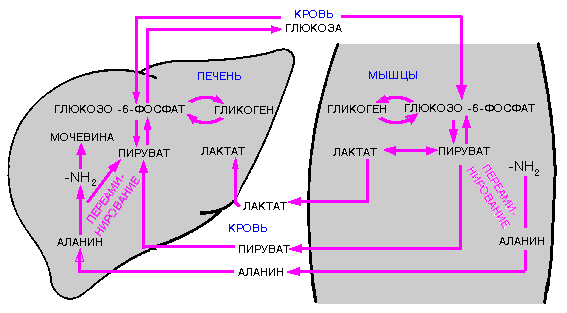 http://humbio.ru/humbio/biochem/images/bhc22-6.gif
Взаимосвязь между углеводным и липидным обменом
Углеводы
Липиды
ПФП
Рибозо-5-Ф
Триглицериды
Глюкозо-6-Ф
Гликолиз
ГНГ
НАДФН2
Жирные к-ты
Глицерин
ДОАФ
Пируват
α-глицерофосфат
синтез жирных к-т
АцетилКоА
β – окисление жирных кислот
«Трехколесный велосипед» Кребса
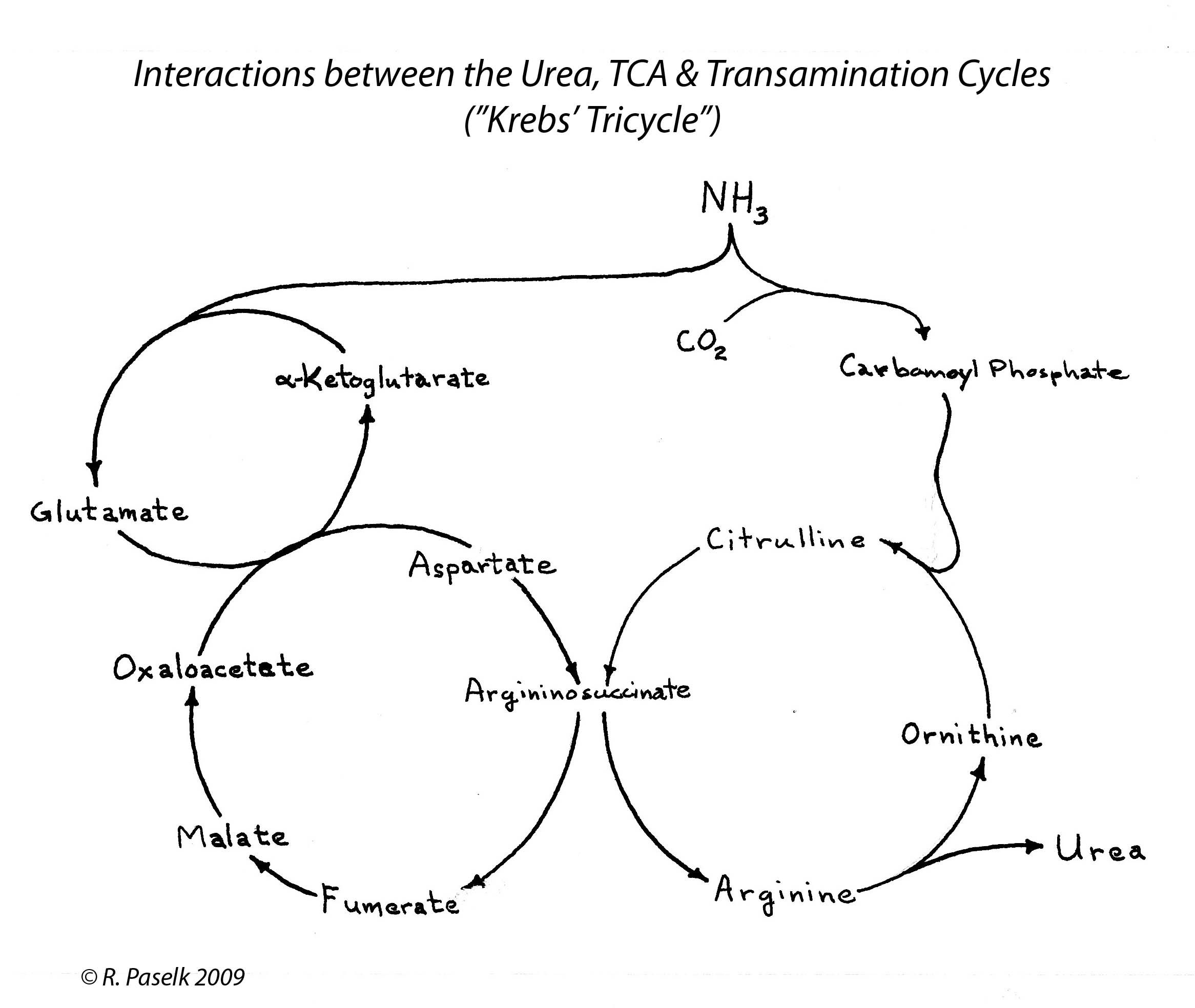 Взаимосвязь между белковым и углеводным обменом
Углеводы
Белки
Переаминирование
ГНГ
Пируват
Аланин
Глюкозо-6-Ф
Гликолиз
ГНГ
Переаминирование
Оксалоацетат
Аспартат
Цикл Кребса
α-кетоглутарат
Глутамат
Переаминирование
Взаимосвязь между белковым и липидным обменом
Белки
Липиды
Аминокислоты
Кетоновые тела
Кетогенные

Смешанные
Триглицериды
Гликогенные

Смешанные
Глюкозо-6-Ф
Серин + С16 (Пальмит. к-та)
Сфингозин
Холин
Фосфолипиды
Гликолипиды
Взаимосвязь обмена нуклеиновых кислот с другими видами обменов
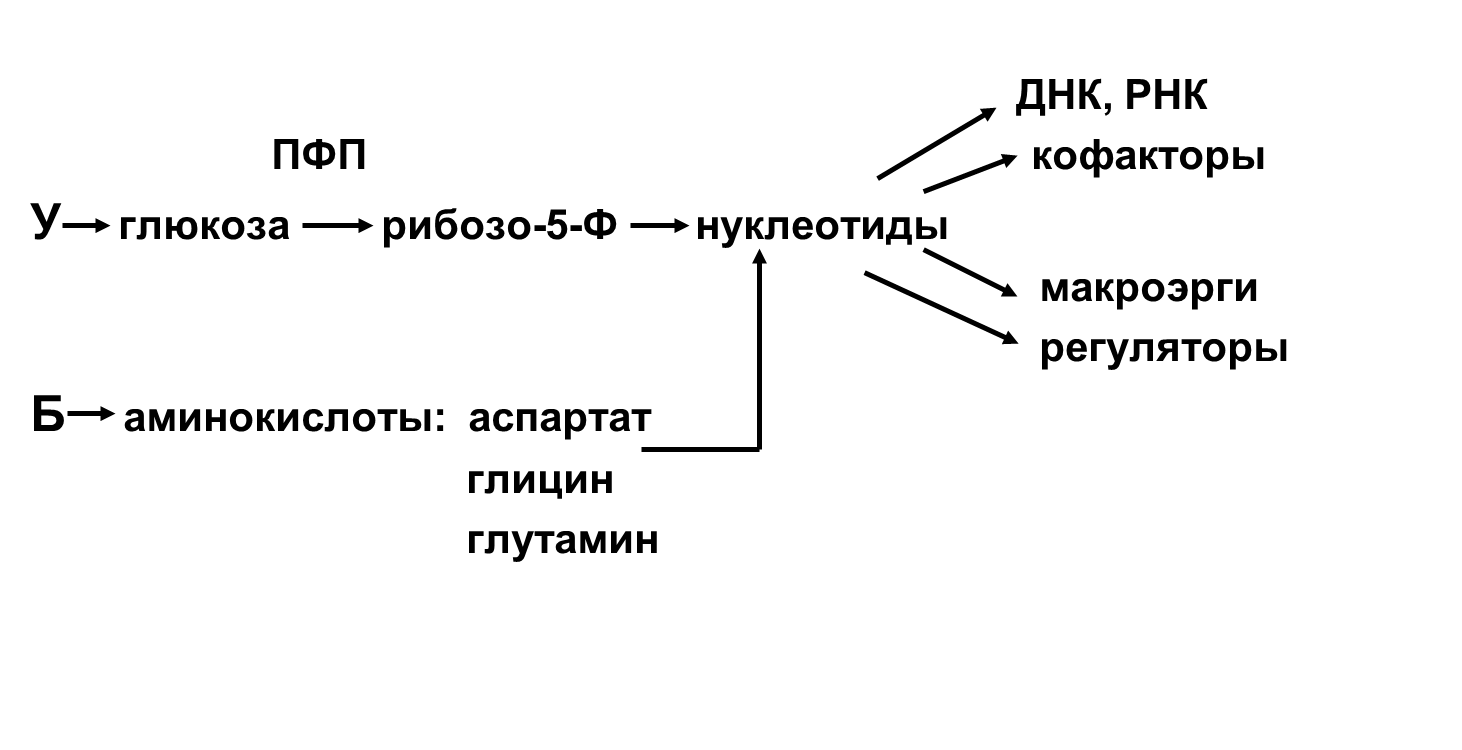 Взаимосвязь белков, жиров и углеводов
Интеграция метаболизма
Наличие общих промежуточных продуктов в большей части метаболических путей (Г-6-Ф, пируват, ацетил-КоА) и возможность взаимопревращений

Использование общих коферментов

Наличие общего пути катаболизма и единой системы освобождения и использования энергии

Наличие сходных механизмов регуляции
Общие промежуточные продукты метаболизма
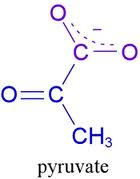 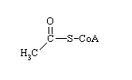 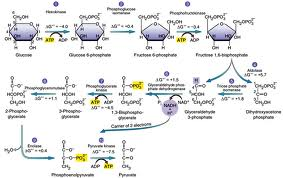 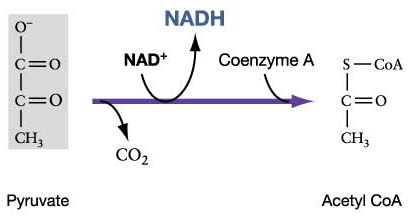 Взаимопревращения промежуточных метаболитов
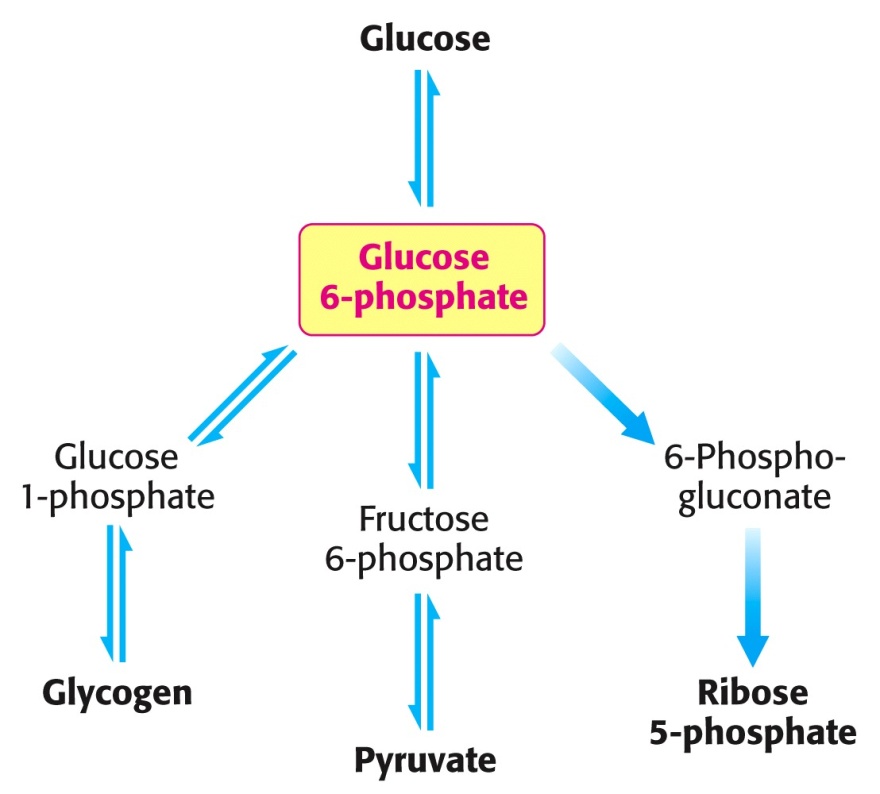 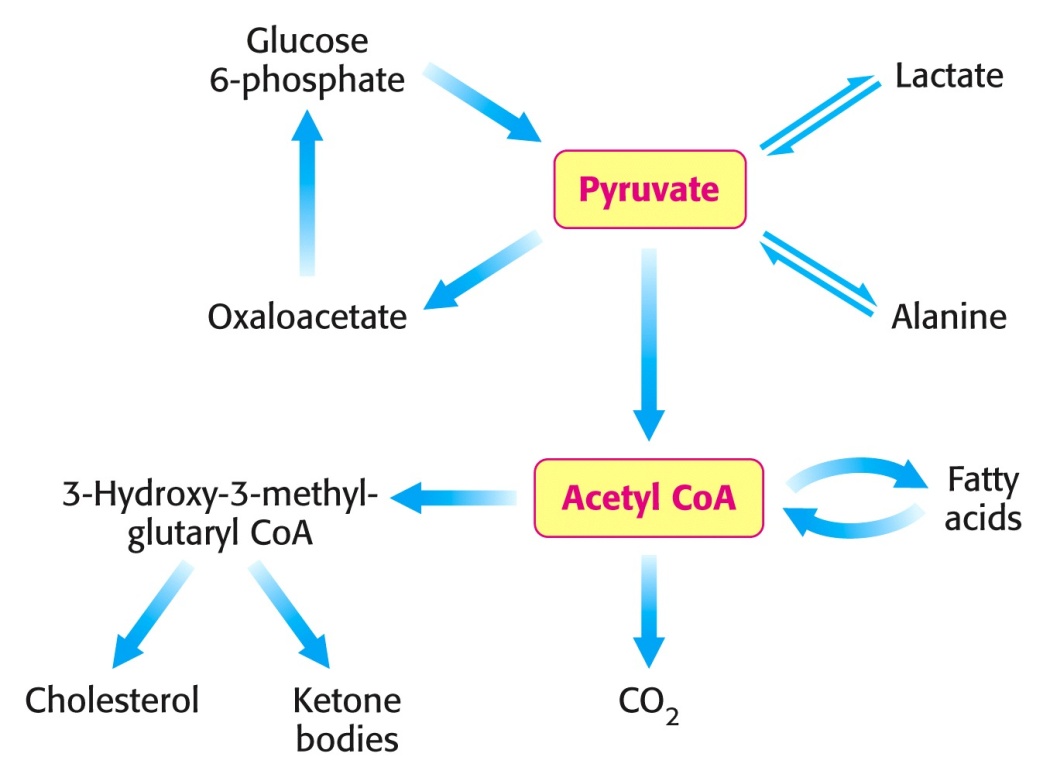 28
Пути образования глюкозо-6-фосфата
гликоген
Печень
Гликогено-лиз
Мышцы
Печень,
кора почек,
тонкий к-к
Лактат, пируват, оксалоацетат  и др.
Везде
Глюкозо - 6 - фосфат
Глюкоза
Гликолиз
ГНГ
Унификация МС
Печень
фруктоза, галактоза, манноза
Пути использования глюкозо-6-фосфата
гликоген
Печень
Гликогено-генез
Печень,
Мышцы
кора почек,
тонкий к-к
Везде
глюкоза
Глюкозо - 6 - фосфат
пируват
ГНГ
Гликолиз
Пролиферирующие и делящиеся клетки (стволовые), эритроциты, хрусталик
ПФП
3-ФГА + фруктозо-6-фосфат
Пути образования ацетилКоА
при кратковременной и напряженной мышечной работе
пируват
ПДГ реакция
Везде
ацетилКоА
при  длительной мышечной работе,
на холоде, при голодании,
беременности,
сахарном диабете
Везде, кроме нейронов
β-окисление ЖК
жирные кислоты
Пути использования ацетилКоА
CO2, H2O, АТФ
Главным образом в печени, коже, эндокринных железах
ЦТК
и ДЦ
Основной путь везде
Печень
ацетоацетат, 
β-гидроксибутират, ацетон
ацетилКоА
холестерин
Синтез ХС
Синтез кетоновых тел
Главным образом в печени, кишечнике, жировой ткани
Синтез ЖК
жирные кислоты
Рецепторы метаболитов в клетках различных тканей
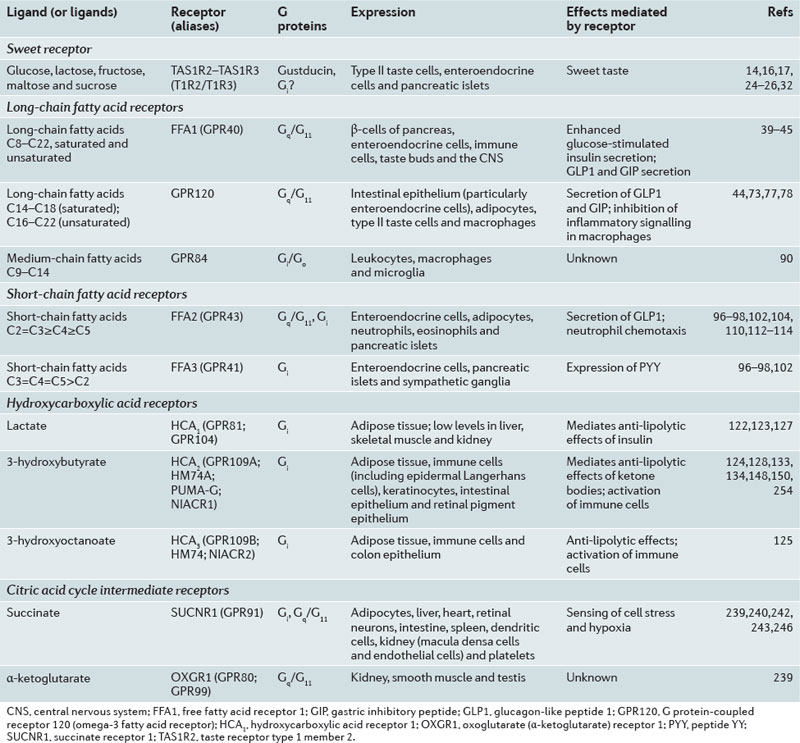 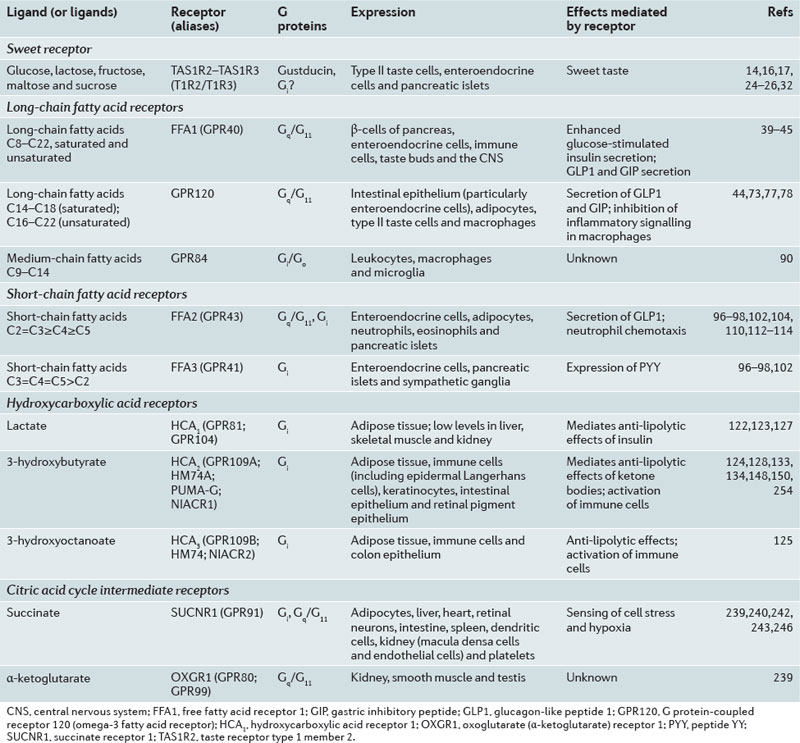 C.C. Blad et al., 2012
Общие коферменты
Общие пути катаболизма
Общие механизмы регуляции метаболизма
Основные принципы интеграции метаболизма
Ацетил-КоА – основной метаболит, интегрирующий обмен глюкозы, жирных кислот и аминокислот.

Окисление компонентов пищи приводит к депонированию энергии в форме АТФ, НАДН, ФАДН2 (последние участвуют в генерации АТФ в ЭТЦ митохондрий).

АТФ – биохимическая «валюта» клеток.

Термодинамически невыгодные реакции возможны благодаря их сопряжению с гидролизом АТФ.
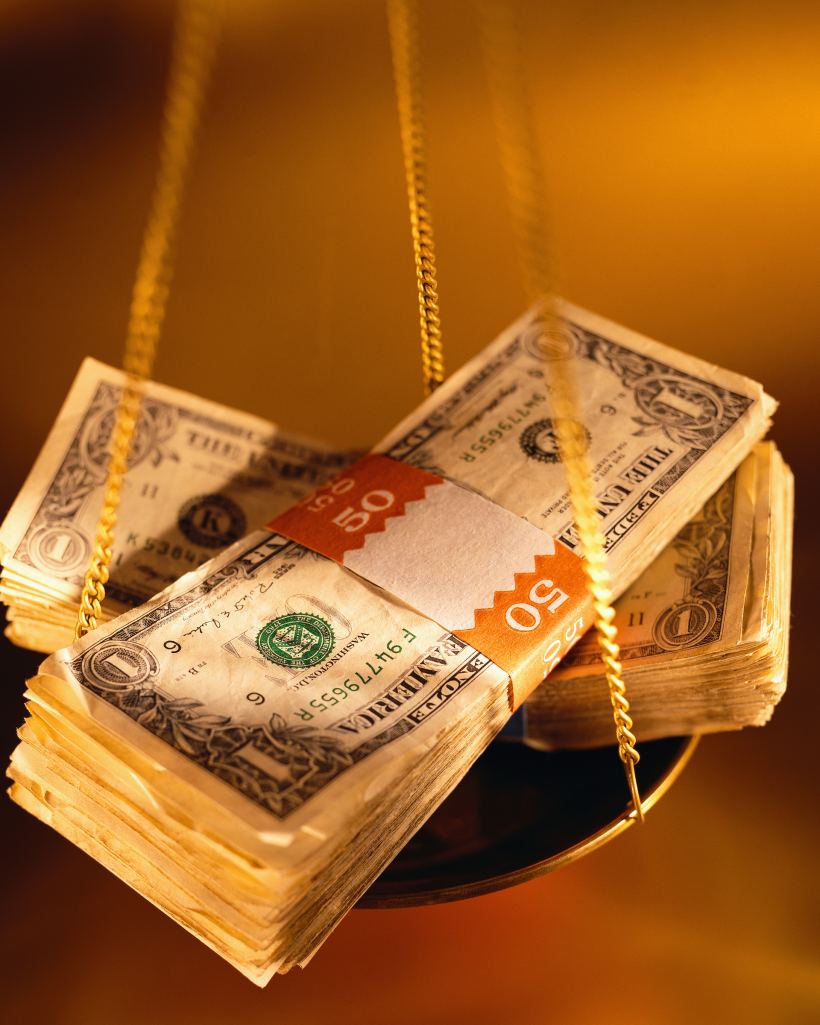 Интеграция метаболизма: ферменты
Аллостерическая регуляция (краткосрочный эффект)

Ковалентная модификация (фосфорилирование/дефосфорилирование (среднесрочный эффект)

Изменение экспрессии фермента (долгосрочный эффект)
Компартментализация метаболизма
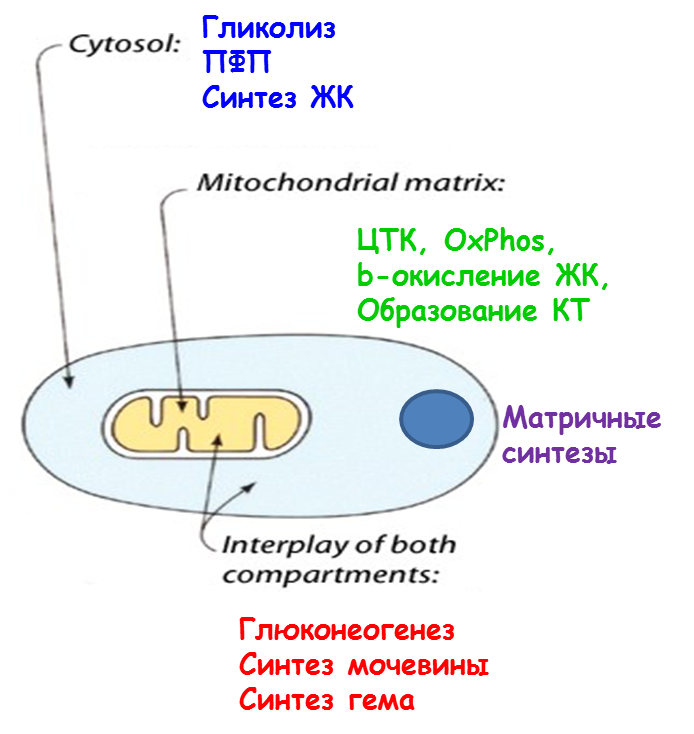 Органеллы специализируются на отдельных метаболических путях.

	Ферменты катаболических реакций не имеют доступа к субстратам до тех пор, пока не будет получен сигнал к началу катаболизма (снижение уровня АТФ или снижение НАДН/НАД+).


.
Митохондрии – интегрирующий пункт клеточного метаболизма и сигнализации
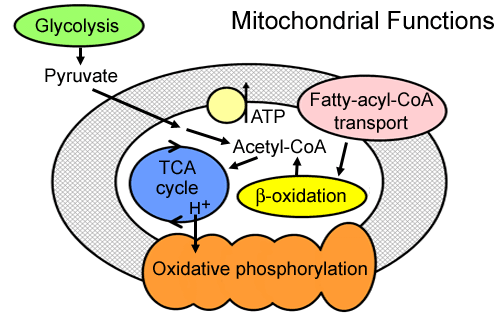 Митохондрии при повреждении клеткиГиперпродукция АФКВысвобождение в цитозоль белков с проапоптической активностью
Возможна ли идентификация универсального «интегратора» метаболизма?

NAD	AND	DNA
АМФ-активируемая ПК?Cтимул – подавление продукции АТФ и повышение уровня АМФ
АМФ-активируемая ПК?
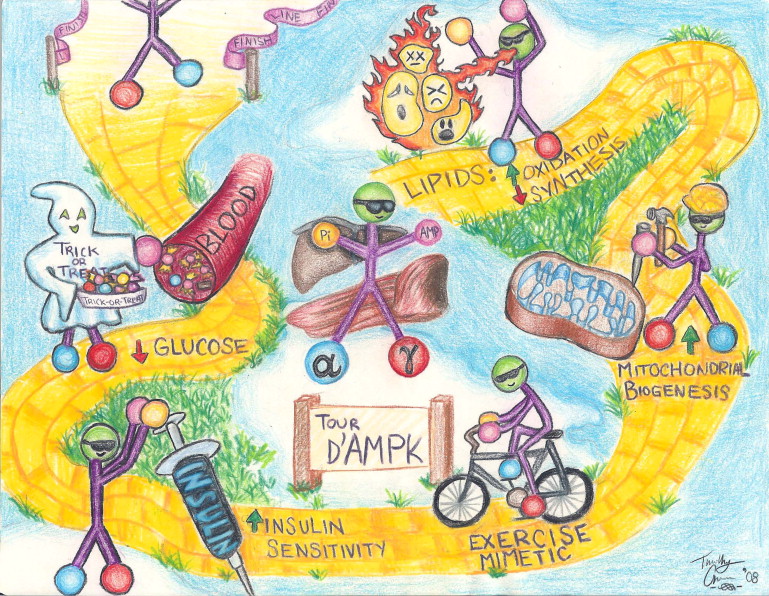 Bei B.  Zhang , Gaochao  Zhou , Cai  Li
AMPK: An Emerging Drug Target for Diabetes and the Metabolic Syndrome
Cell Metabolism Volume 9, Issue 5 2009 407 - 416
http://dx.doi.org/10.1016/j.cmet.2009.03.012
НАД+-синтезирующие и НАД+-потребляющие ферменты
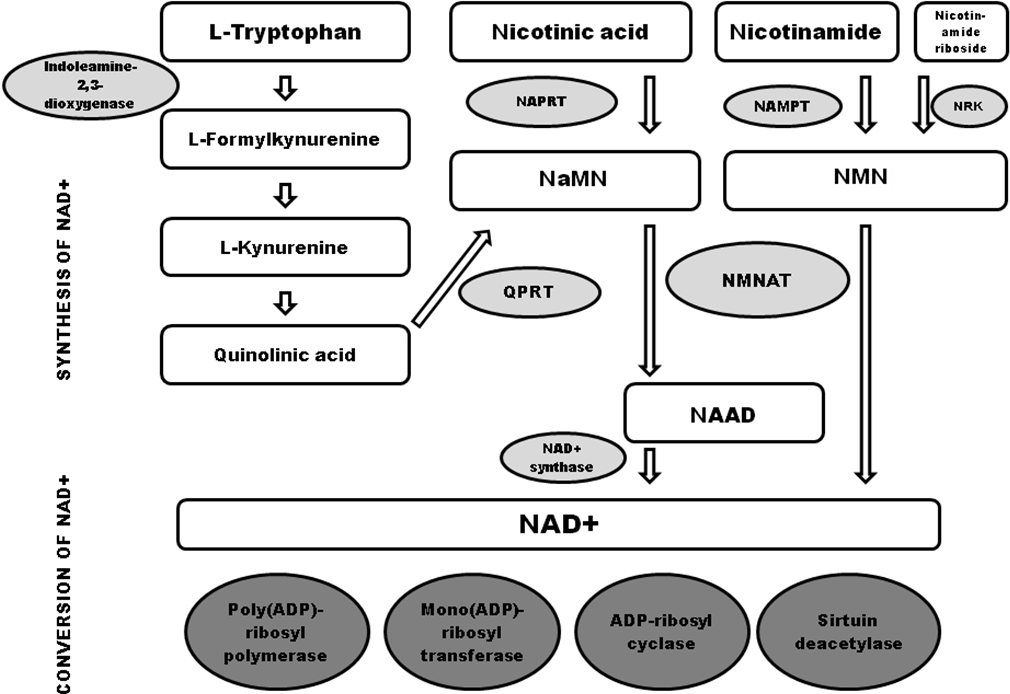 Репарация/репликация      ПТСБ     Продукция цАДФР     Деацетилирование
НАД+-зависимые сиртуины: снижение потребления калорий и продолжительность жизни
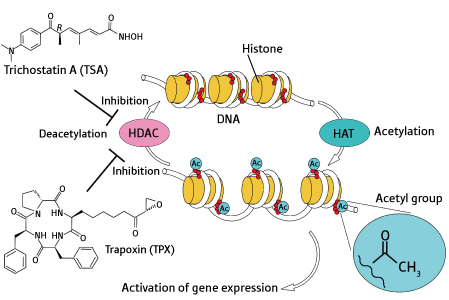 НАД+ объединяет АМФК и сиртуины
http://cmbi.bjmu.edu.cn/news2/report/2013/sirtuins.html
N.L. Price et al., 2012
mTOR объединяет АМФК, сиртуины, пролиферацию клеток и укорочение теломер
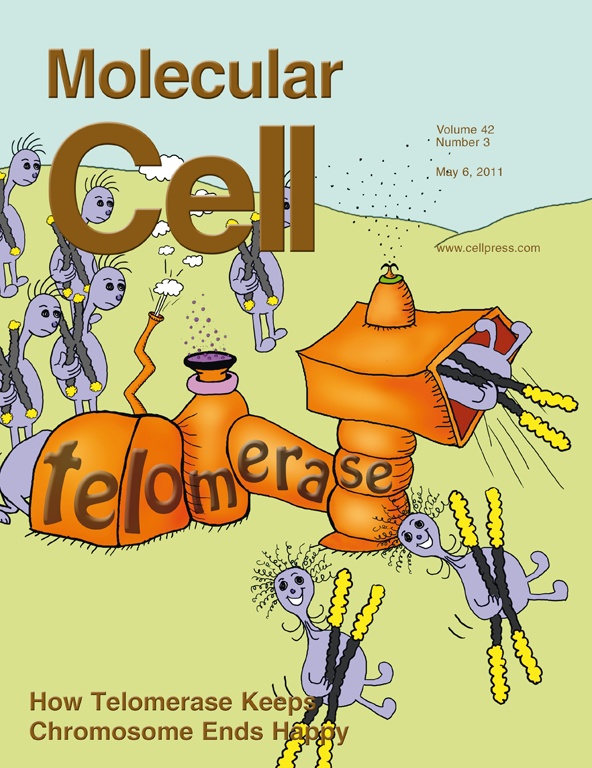 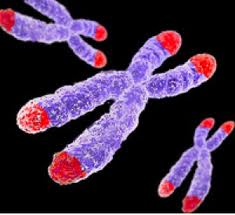 НАД+-зависимая танкираза регулирует длину теломер и экзоцитоз GLUT4
Чем длиннее теломеры, тем больше продолжительность жизни (P. Monaghan, 2010)
НО:
Чем длиннее теломеры, тем хуже память (M. Wikgren et al., 2012)
И снова глюкоза…
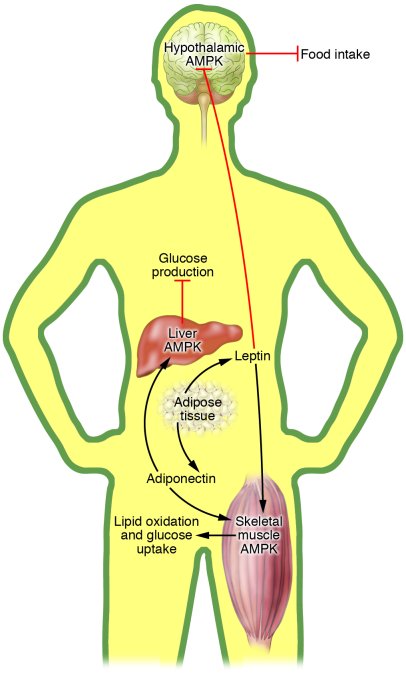 http://suppversity.blogspot.ru/2011/10/intermittent-thoughts-on-intermittent_09.html
Заключение:
Метаболизм – не только интеграция всех видов обмена веществ (энергетического, углеводного, липидного, белкового, азотистого, водно-минерального), но и их специализация (главным образом за счет компартментализации - разобщения «во времени и пространстве»)
Спасибо за внимание!
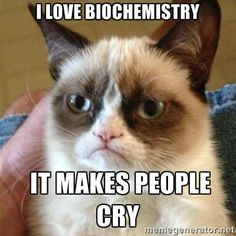 Вопросы к лекции:

Какой Вы еще знаете путь образования ацетил-КоА?
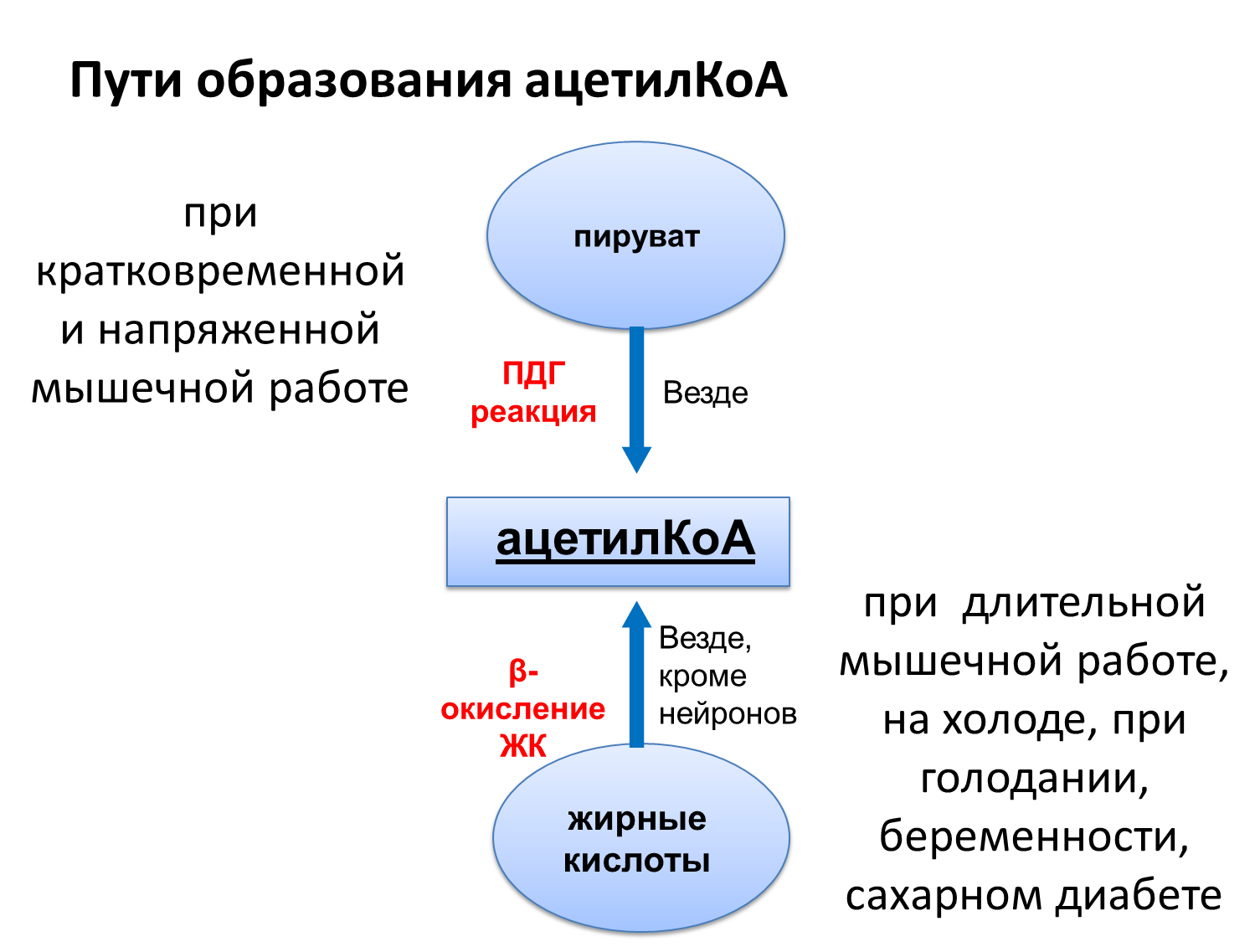 Литература по теме лекции:
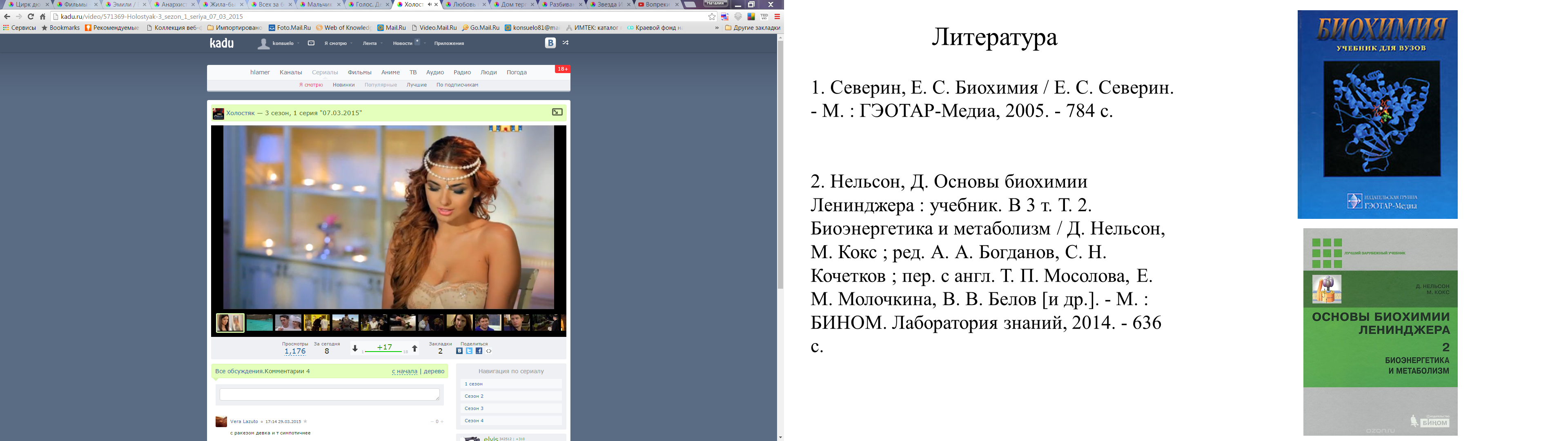 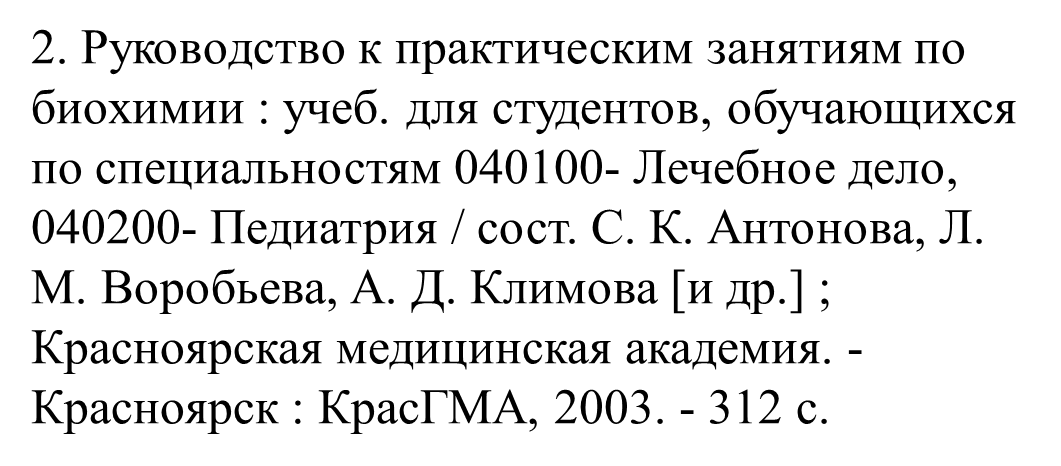 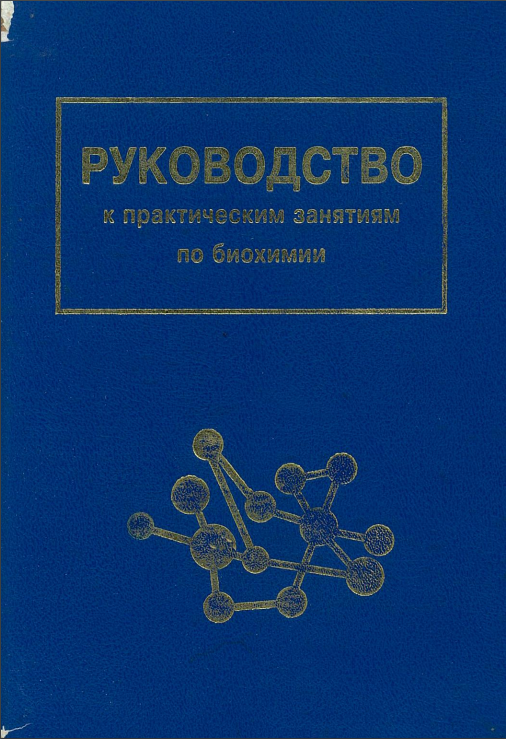 https://krasgmu.ru/index.php?page[common]=elib&cat=catalog&res_id=11784
Литература по теме лекции:
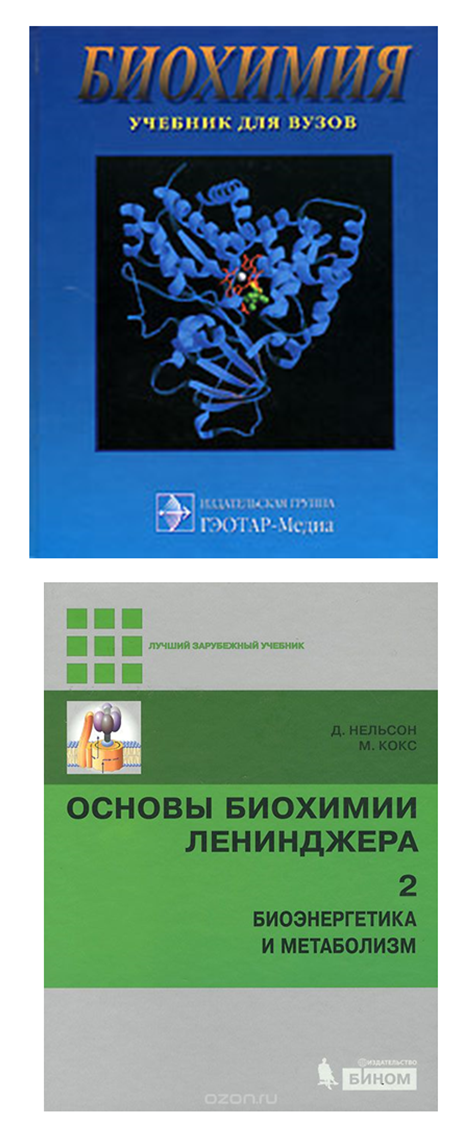 - основная: 
    «Биологическая химия» под ред. Е. С. Северина, М., ГЭОТАР-МЕД, 2005;
    С. К. Антонова и др. «Руководство к практическим занятиям  по биохимии», ИПЦ «КаСС», 2003.

- дополнительная: 
     Р. Мари и др. «Биохимия человека» (в 2-х томах), М., Мир, 2004; 




3. В. Элиот, Д. Элиот «Биохимия и молекулярная биология», Изд-во НИИ Биомедицинской химии РАМН, 1999
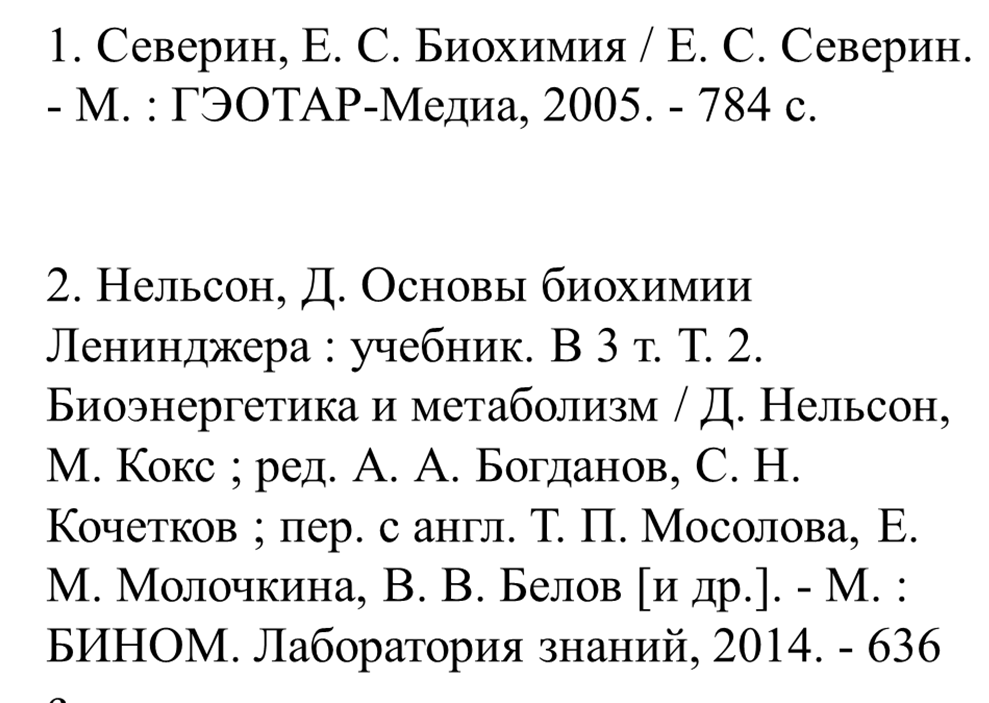